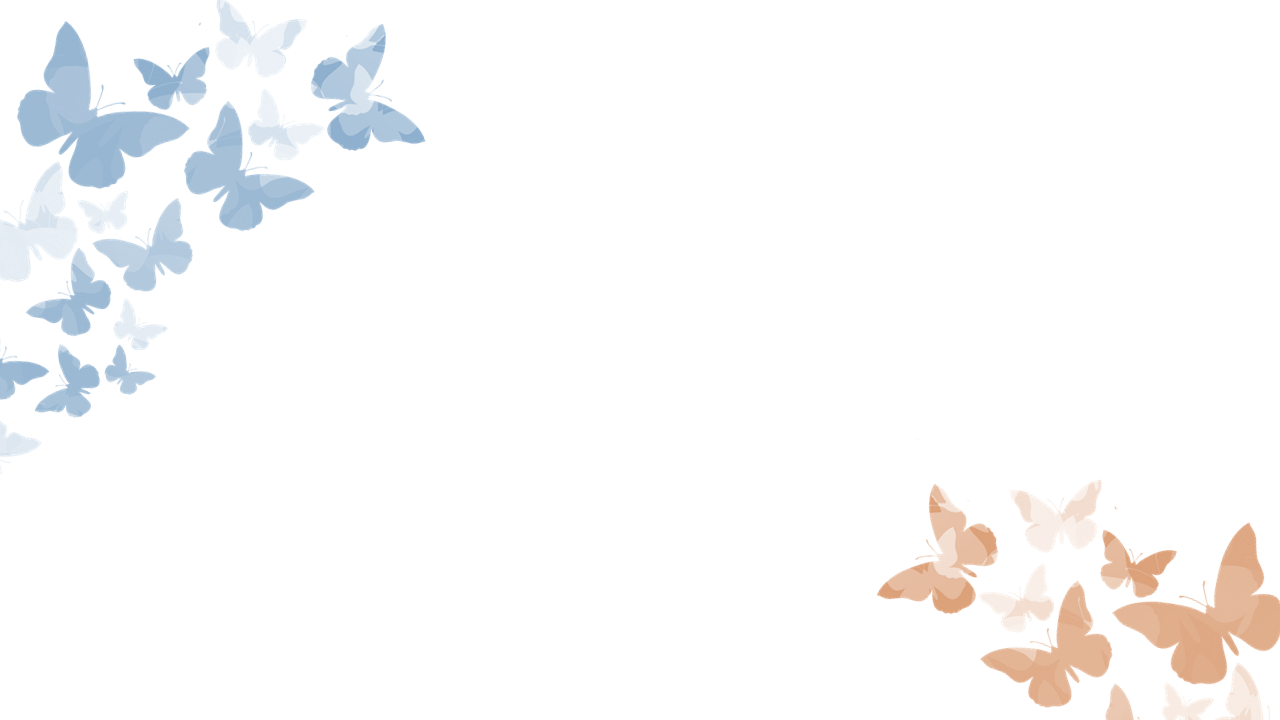 Chào các em học sinh thân mến!
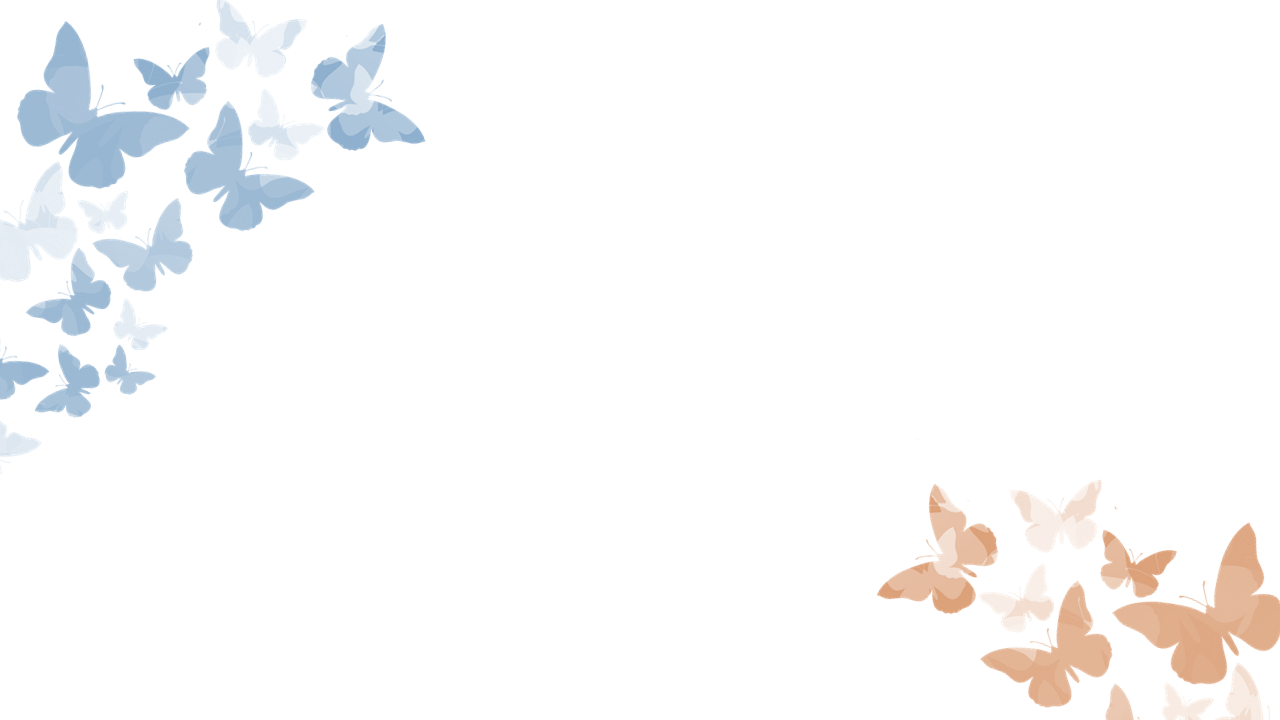 Khởi động giọng
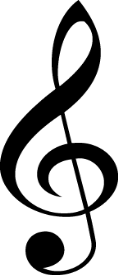 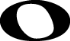 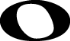 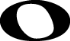 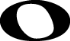 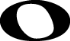 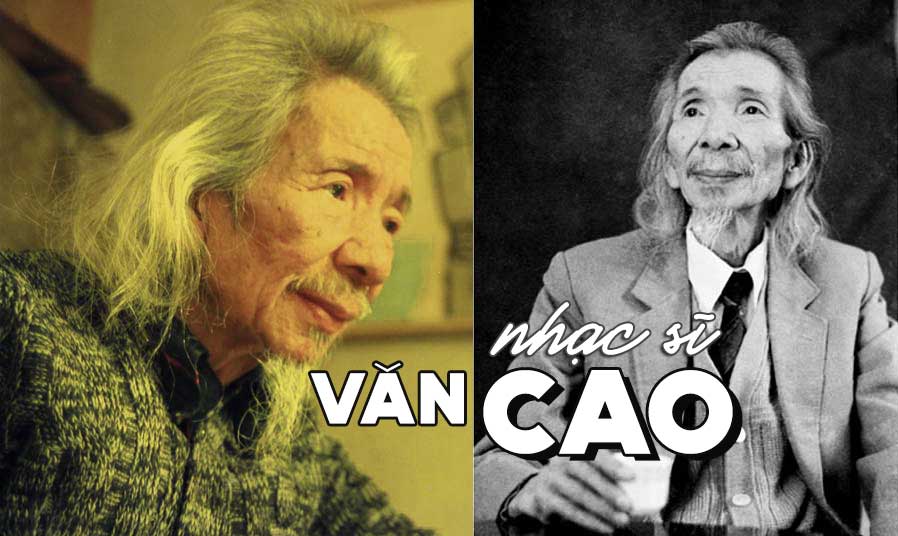 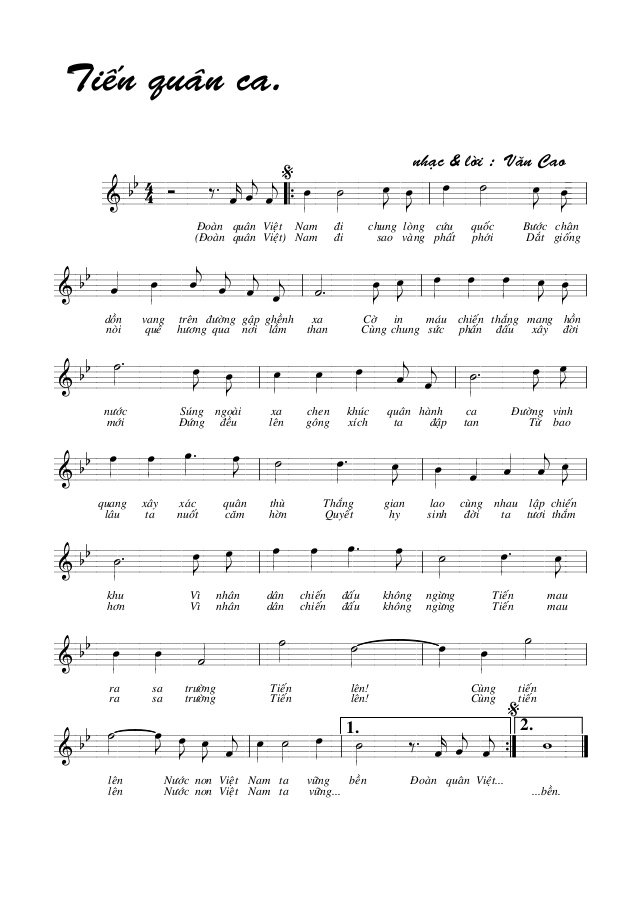 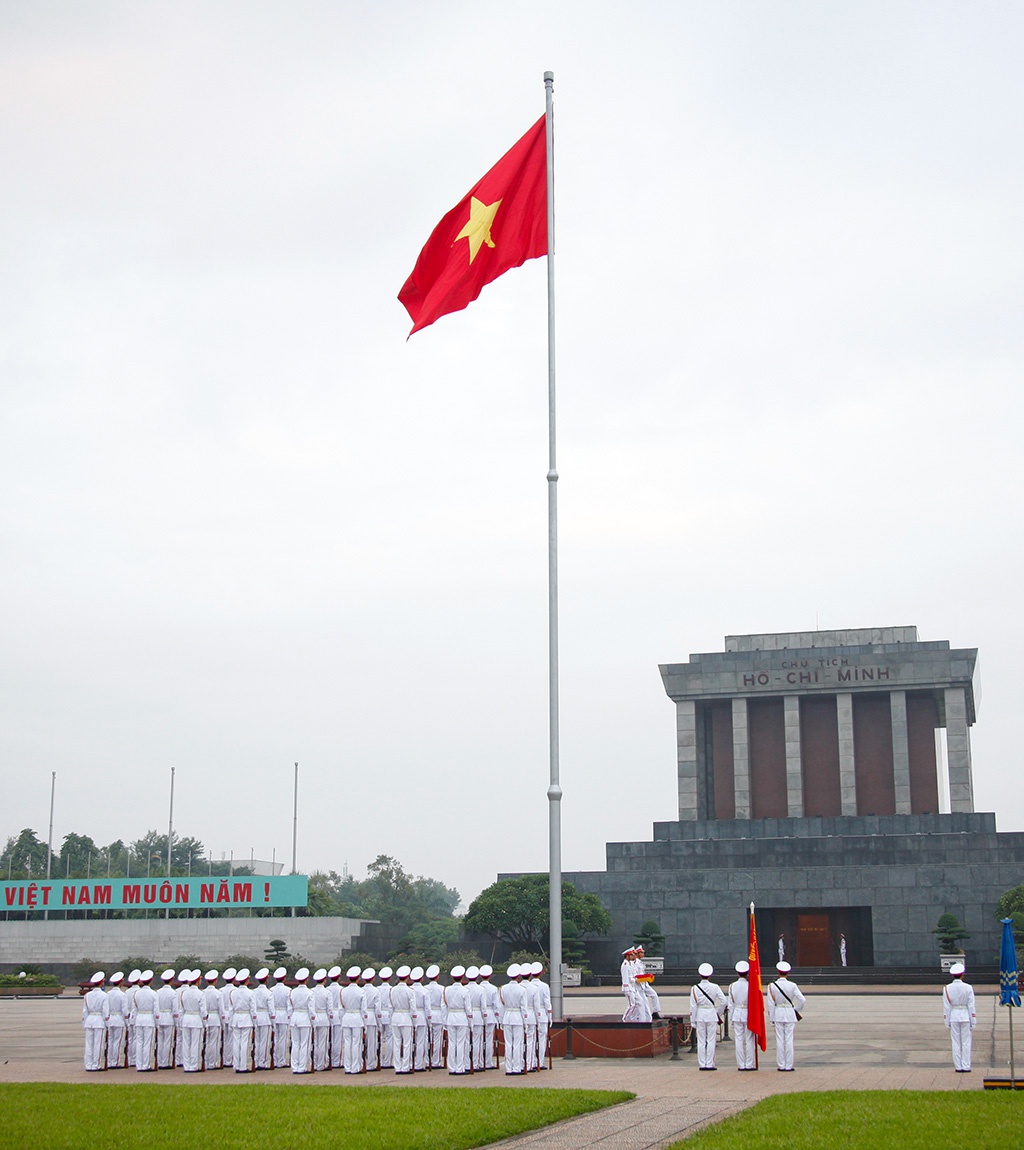 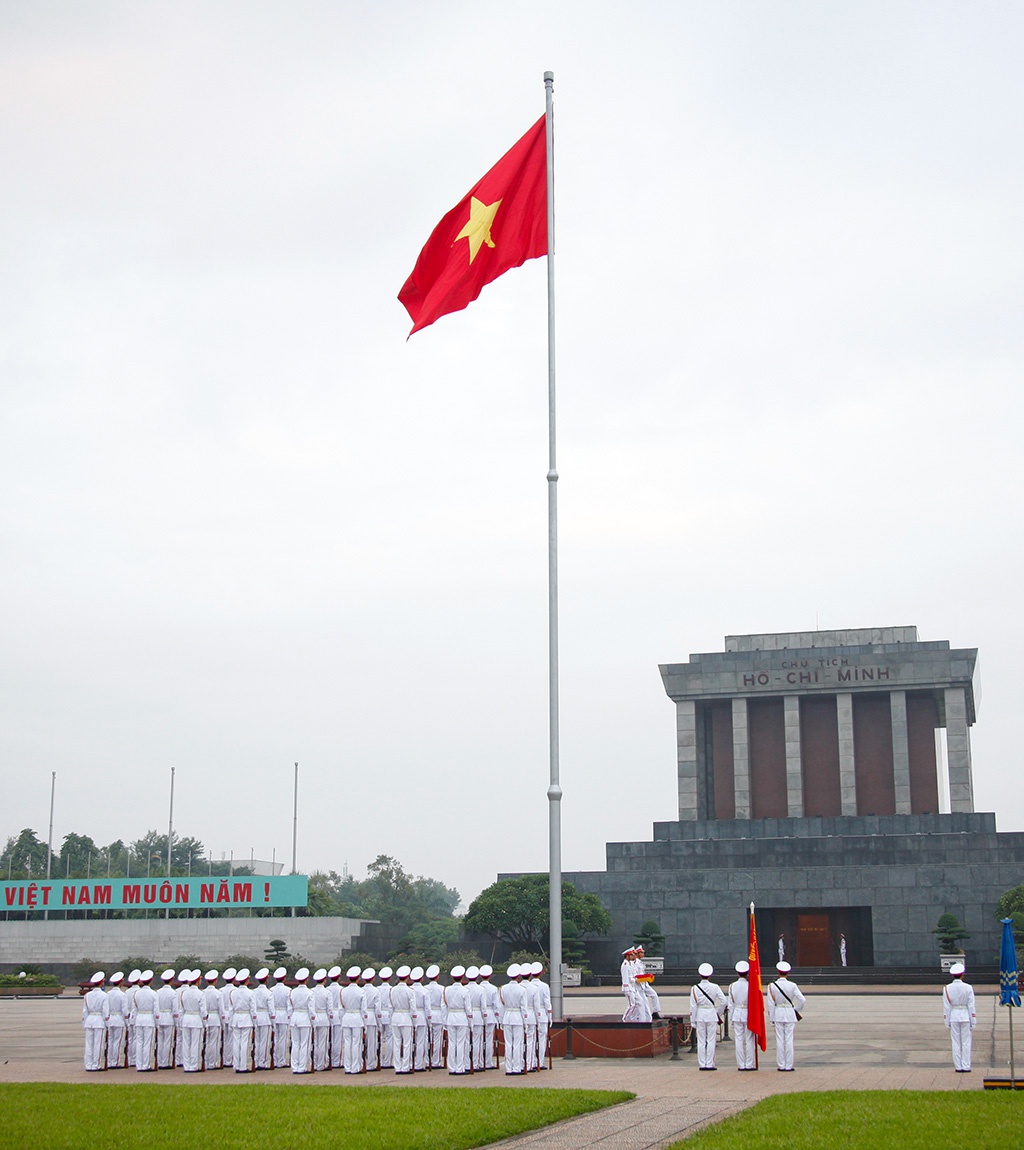 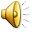 Luyện tập
 Quốc ca Việt Nam (Lời 1)
Đoàn quân Việt Nam đi chung lòng cứu quốc
Bước chân dồn vang trên đường gập ghềnh xa
Cờ in máu chiến thắng mang hồn nước
Súng ngoài xa chen khúc quân hành ca 
Đường vinh quang xây xác quân thù
Thắng gian lao cùng nhau lập chiến khu
 Vì nhân dân chiến đấu không ngừng
Tiến mau ra sa trường, tiến lên, cùng tiến lên
Nước non Việt Nam ta vững bền.
Nhạc sĩ
Phan Trần Bảng
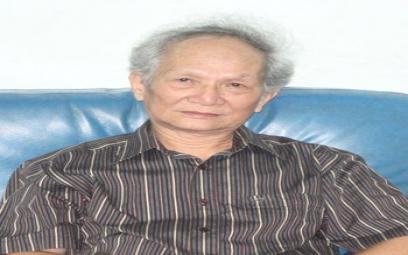 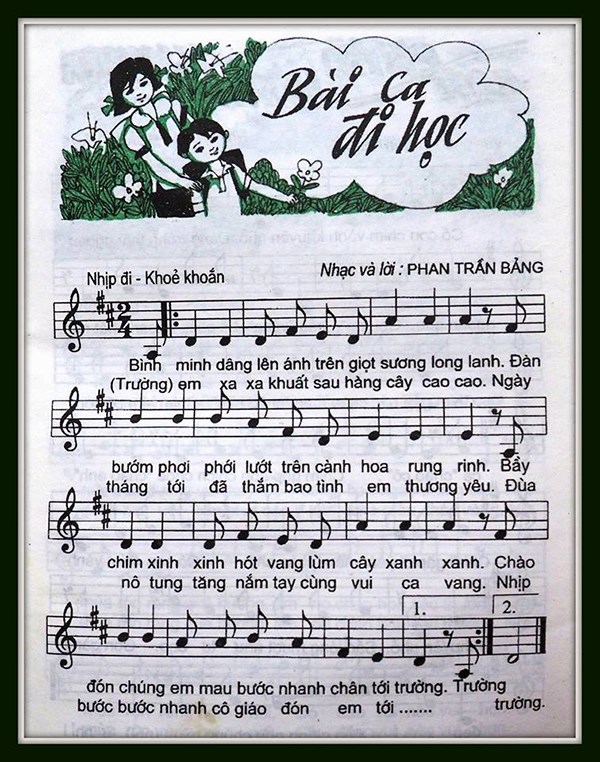 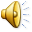 Nhạc sĩ
Hoàng Lân
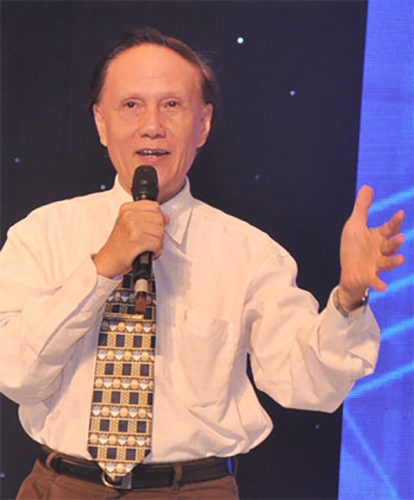 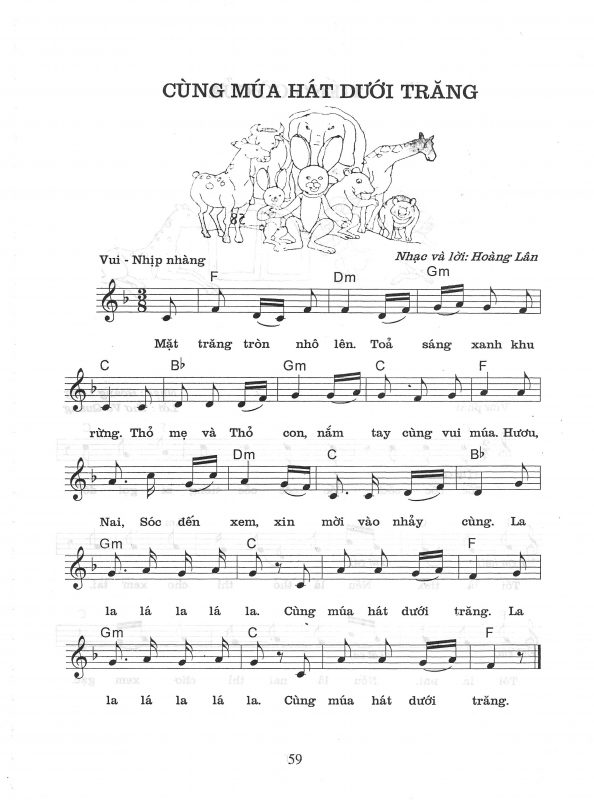 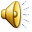 Một số ký hiệu ghi nhạc đã học ở lớp 3
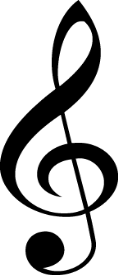 Khóa son
Khuông nhạc
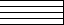 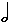 Nốt trắng
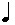 Nốt đen
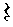 Dấu lặng đen
Luyện Tập
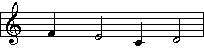 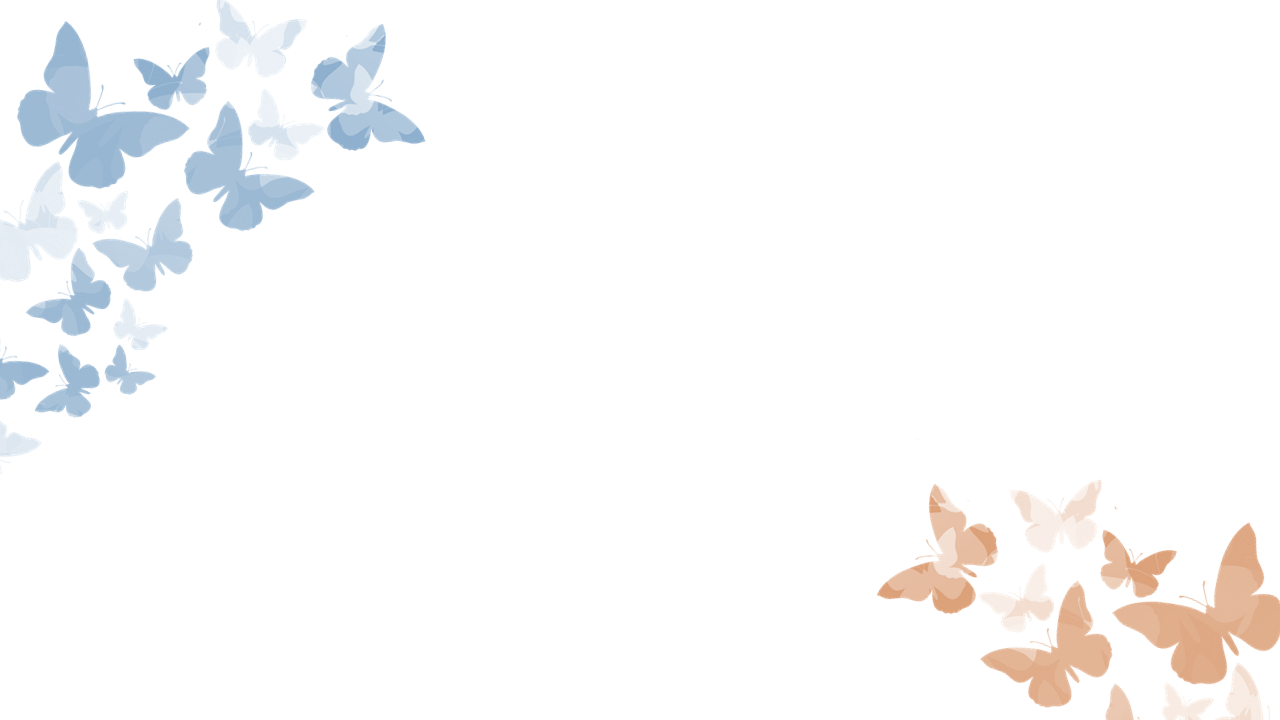 Chào tạm biệt các em học sinh thân yêu!